GOOD AFTERNOON STUDENTS

BIO  - GEOGRAPHY

TOPIC:  WORLD DISTRIBUTION OF ANIMALS

DAT ORDER: II
DATE:04.09.2020
TIME: 9:30 to 10:30 A.M&
2:30 TO 3:30 P.M

S.NITHYA
LECTURER
DEPARTMENT OF GEOGRAPHY
GCWK(A).
The study of distributional patterns of animals at global scale is carried out in different ways 

(i) Collective study of the distributional patterns of all members of particular species. This involves the division of animals in definite distributional areas on the basis of the abundance of animals species;
(ii) Animal distribution is also studied at community level which involves the consideration and study of total popula­
tion of all individuals of all species of a given region.
உலக அளவில் விலங்குகளின் விநியோக முறைகள் பற்றிய ஆய்வு வெவ்வேறு வழிகளில் மேற்கொள்ளப்படுகிறது (i) குறிப்பிட்ட இனங்களின் அனைத்து உறுப்பினர்களின் விநியோக முறைகளின் கூட்டு ஆய்வு. விலங்குகளின் ஏராளமான அடிப்படையில் விலங்குகளை திட்டவட்டமான விநியோக பகுதிகளில் பிரிப்பது இதில் அடங்கும்; (ii) விலங்கு விநியோகம் சமூக மட்டத்திலும் ஆய்வு செய்யப்படுகிறது, இது ஒரு குறிப்பிட்ட பிராந்தியத்தின் அனைத்து உயிரினங்களின் அனைத்து தனிநபர்களின் மொத்த மக்கள்தொகையை கருத்தில் கொண்டு ஆய்வு செய்கிறது.
It may be pointed out that the distributional patterns of animals at global or regional levels are more complex than the distribution of vegetation because animals are very much mobile. Thus no animal species is universally distributed because several factors distort the uniformity of distributional patterns of animals.
உலகளாவிய அல்லது பிராந்திய மட்டங்களில் விலங்குகளின் விநியோக முறைகள் தாவரங்களின் விநியோகத்தை விட சிக்கலானவை என்பதை சுட்டிக்காட்டலாம், ஏனெனில் விலங்குகள் மிகவும் மொபைல். இதனால் எந்தவொரு விலங்கு இனமும் உலகளவில் விநியோகிக்கப்படவில்லை, ஏனெனில் பல காரணிகள் விலங்குகளின் விநியோக முறைகளின் சீரான தன்மையை சிதைக்கின்றன.
Distribution of Land Animals:
The following facts must be take into account while studying the world distributional patterns of animals:
(i) Physical environmental conditions determine the number, abundance and diversity of animals. Maximum diversity is noticed among the vertebrate animals of the land and freshwater habitats of the tropical regions.
(ii) There is zonal pattern in the world distribution of animals.
This zonal pattern of the animal distribution is in two forms viz.:
(a) Horizontal zones, and
(b) Vertical zones.
நில விலங்குகளின் விநியோகம்: விலங்குகளின் உலக விநியோக முறைகளைப் படிக்கும்போது பின்வரும் உண்மைகளை கவனத்தில் கொள்ள வேண்டும்: 
உடல் சுற்றுச்சூழல் நிலைமைகள் விலங்குகளின் எண்ணிக்கை, மிகுதி மற்றும் பன்முகத்தன்மையை தீர்மானிக்கின்றன. நிலத்தின் முதுகெலும்பு விலங்குகள் மற்றும் வெப்பமண்டல பகுதிகளின் நன்னீர் வாழ்விடங்களில் அதிகபட்ச வேறுபாடு காணப்படுகிறது. 
(ii) உலக விலங்குகளின் விநியோகத்தில் மண்டல முறை உள்ளது. விலங்கு விநியோகத்தின் இந்த மண்டல முறை இரண்டு வடிவங்களில் உள்ளது: (அ) ​​கிடைமட்ட மண்டலங்கள், மற்றும் (ஆ) செங்குத்து மண்டலங்கள்.
Thus the horizontal animal zones of the higher latitudes are the result of the dispersal and migration of animals and various phases of speculation. For example, the development of temperate animal zone took place due to subtraction of animals during their migration from the tropical zone.
(iii) The animals have radiated in all directions from the centres of their origin. In other words, the animals have dispersed and migrated in all directions through various routes from the centres of their origin. Consequently, the distributional patterns of the world fauna are found in concentric zones.
விலங்குகளின் பரவலின் கிடைமட்ட மண்டல வடிவங்களில் அட்சரேகைகள் அதிகபட்ச கட்டுப்பாட்டைக் கொண்டுள்ளன, ஏனெனில் பூமத்திய ரேகையிலிருந்து துருவங்களை நோக்கி சூரிய ஒளி குறைகிறது, அதாவது தாவரங்களில் அதற்கேற்ப குறைவு மற்றும் அதிகரிக்கும் அட்சரேகைகளுக்கு அதன் பன்முகத்தன்மை உள்ளது, எனவே இனங்கள் பன்முகத்தன்மையும் பூமத்திய ரேகையிலிருந்து துருவங்களை நோக்கி குறைகிறது. 
III) விலங்குகளின் தோற்றம் மற்றும் பரிணாமம் முதன்முதலில் வெப்பமண்டல அல்லது பூமத்திய ரேகைப் பகுதிகளில் விலங்குகள் பிற பகுதிகளுக்கு சிதறடிக்கப்பட்ட இடங்களிலிருந்து நிகழ்ந்தன என்பதை மேலும் சுட்டிக்காட்டலாம். வெப்பமண்டல பகுதிகளின் விலங்கு மண்டலங்களிலிருந்து விலங்குகளின் பரவல் மற்றும் இடம்பெயர்வு காரணமாக உயர் அட்சரேகைகளில் விலங்கு மண்டலங்களின் வளர்ச்சி நடந்தது.
(iv) The diversity of animals of any region is the result of several phases of their dispersal and colonization.
(v) The concentration of animals could be possible only in the mammals whereas the distribution of other species of animals is more widespread and is not specific.
(iv) எந்தவொரு பிராந்தியத்தின் விலங்குகளின் பன்முகத்தன்மை அவற்றின் பரவல் மற்றும் காலனித்துவத்தின் பல கட்டங்களின் விளைவாகும். (v) விலங்குகளின் செறிவு பாலூட்டிகளில் மட்டுமே சாத்தியமாகும், அதேசமயம் மற்ற உயிரினங்களின் விநியோகம் மிகவும் பரவலாக உள்ளது மற்றும் குறிப்பிட்டதல்ல.
(vi) The distributional patterns of all the animal species are not uniform because the distribution of same animal species is continuous while that of other species is discontinuous or disjunct. For example, the distribution of moose (a type of deer) is found in continuous zonal pattern in the taiga regions of North America and Eurasia whereas the distribution of Azure – winged maggiea, weather fish and bitterling is discontinuous as their two continuous distribution zones in middle and western Europe and in south-east Asia are separated by an extensive zone devoid of these animals.
எடுத்துக்காட்டாக, வட அமெரிக்கா மற்றும் யூரேசியாவின் டைகா பிராந்தியங்களில் மூஸ் (ஒரு வகை மான்) விநியோகம் தொடர்ச்சியான மண்டல வடிவத்தில் காணப்படுகிறது, அதேசமயம் அஸூர் - சிறகுகள் நிறைந்த மாகியா, வானிலை மீன் மற்றும் கசப்பு ஆகியவற்றின் விநியோகம் இடைவிடாது, அவற்றின் இரண்டு தொடர்ச்சியான விநியோக மண்டலங்களாக நடுத்தர மற்றும் மேற்கு ஐரோப்பா மற்றும் தென்கிழக்கு ஆசியாவில் இந்த விலங்குகள் இல்லாத ஒரு விரிவான மண்டலத்தால் பிரிக்கப்படுகின்றன.
(vii) Oceanic islands are characterized by special types of animals because there has been minimum migration and dispersal of plants and animals to the islands because of great oceanic barriers. Hawaii island, which was never connected with any landmass in the geological history of the earth, lacks in reptiles, amphibians, freshwater fishes and mammals (except one species of bats).
vii) பெருங்கடல் தீவுகள் சிறப்பு வகை விலங்குகளால் வகைப்படுத்தப்படுகின்றன, ஏனெனில் பெரிய கடல்சார் தடைகள் இருப்பதால் குறைந்தபட்ச இடம்பெயர்வு மற்றும் தாவரங்கள் மற்றும் விலங்குகளை தீவுகளுக்கு சிதறடிக்கின்றன. பூமியின் புவியியல் வரலாற்றில் ஒருபோதும் எந்தவொரு நிலப்பரப்புடன் இணைக்கப்படாத ஹவாய் தீவில், ஊர்வன, நீர்வீழ்ச்சிகள், நன்னீர் மீன்கள் மற்றும் பாலூட்டிகள் (ஒரு வகை வெளவால்கள் தவிர) இல்லை.
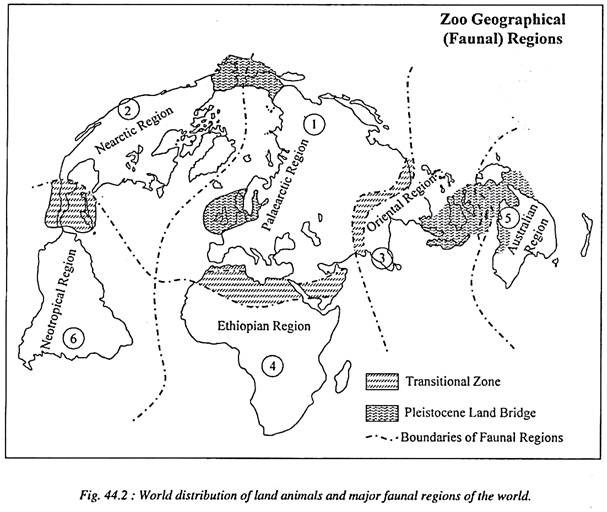 1) Palaearctic Region:
Palaearctic region includes Europe and middle and north Asia which represent 28 chordate families. The important animals of this great faunal region are Russian desmans, dormice of Eurasia, Mediterra­nean mole rats, saiga and chiru antelope (a type of deer), acentors, crocodiles, lizards etc. Reptiles are found in lesser number.
1) பலாரெக்டிக் பிராந்தியம்: பலேர்ட்டிக் பிராந்தியத்தில் ஐரோப்பா மற்றும் நடுத்தர மற்றும் வட ஆசியா ஆகியவை அடங்கும், அவை 28 கோர்டேட் குடும்பங்களைக் குறிக்கின்றன. இந்த பெரிய விலங்கினப் பகுதியின் முக்கியமான விலங்குகள் ரஷ்ய டெஸ்மான்ஸ், யூரேசியாவின் தங்குமிடம், மத்திய தரைக்கடல் மோல் எலிகள், சைகா மற்றும் சிறு மான் (ஒரு வகை மான்), அசென்டர்கள், முதலைகள், பல்லிகள் போன்றவை. ஊர்வன குறைந்த எண்ணிக்கையில் காணப்படுகின்றன.
This faunal region is further divided into 5 sub-regions on the basis of vegetation e.g.:
(i) Tundra region represents caribou, lemming, muskox, arctic hare, arctic fox, wolf, polar bear etc.
(ii) Temperate coniferous forest region- moose, mule, deer, lynx etc. are the important animals of this region,
(iii) Temperate grassland region represents saiga, wild ass, horse, camel, jerboa, hamster, jackal etc.,
(iv) Deciduous forest region represents racoons, oppossum, red fox, black bear as important animals, and
(v) Desert region – the important animals of this region are lizards, snakes, hamster, hedgehog, rat, jerboa, cottontail etc.
தாவரங்களின் அடிப்படையில் இந்த விலங்கின பகுதி மேலும் 5 துணை பகுதிகளாக பிரிக்கப்பட்டுள்ளது. (i) டன்ட்ரா பகுதி கரிபூ, லெம்மிங், மஸ்காக்ஸ், ஆர்க்டிக் முயல், ஆர்க்டிக் நரி, ஓநாய், துருவ கரடி போன்றவற்றைக் குறிக்கிறது. (ii) மிதமான கோனிஃபெரஸ் வனப்பகுதி- மூஸ், கழுதை, மான், லின்க்ஸ் போன்றவை இந்த பிராந்தியத்தின் முக்கியமான விலங்குகள், (iii) மிதமான புல்வெளிப் பகுதி சைகா, காட்டு கழுதை, குதிரை, ஒட்டகம், ஜெர்போவா, வெள்ளெலி, குள்ளநரி போன்றவற்றைக் குறிக்கிறது. (iv) இலையுதிர் வனப்பகுதி ரக்கூன்கள், ஓப்போசம், சிவப்பு நரி, கருப்பு கரடியை முக்கியமான விலங்குகளாகக் குறிக்கிறது, (v) பாலைவனப் பகுதி - இந்த பிராந்தியத்தின் முக்கியமான விலங்குகள் பல்லிகள், பாம்புகள், வெள்ளெலி, முள்ளம்பன்றி, எலி, ஜெர்போவா, காட்டன் டெயில் போன்றவை.
The palaearctic faunal region includes 136 families of vertebrate animals, 100 genera of mammals and 174 genera of birds. Besides, 3 unique families of vertebrate animals, 35 and 57 unique genera of mammals and birds respectively are also found in the palaearctic faunal region.
பலேர்ட்டிக் விலங்கினப் பகுதியில் 136 முதுகெலும்பு விலங்குகள், 100 வகை பாலூட்டிகள் மற்றும் 174 வகை பறவைகள் உள்ளன. தவிர, முதுகெலும்பு விலங்குகளின் 3 தனித்துவமான குடும்பங்கள், முறையே 35 மற்றும் 57 தனித்துவமான பாலூட்டிகள் மற்றும் பறவைகள் ஆகியவை பாலேர்ட்டிக் விலங்கினப் பகுதியில் காணப்படுகின்றன.
2) Nearctic Region:
Nearctic region consists of the geographical territories of North America and Greenland. It is significant to point out that there is much similarity between palaearctic and nearctic faunal regions. Both the regions were connected through the Bering Land Bridge during Tertiary Epoch and Pleistocene period. This land bridge  enabled free exchange and migration of animals between these two regions which resulted into much mixture of animal species and therefore increase in species diversity.
2) அருகிலுள்ள பகுதி: அருகிலுள்ள பகுதி வட அமெரிக்கா மற்றும் கிரீன்லாந்தின் புவியியல் பிரதேசங்களைக் கொண்டுள்ளது. பலேரெக்டிக் மற்றும் அருகிலுள்ள விலங்கினப் பகுதிகளுக்கு இடையே அதிக ஒற்றுமை இருப்பதை சுட்டிக்காட்டுவது குறிப்பிடத்தக்கது. மூன்றாம் கால சகாப்தம் மற்றும் ப்ளீஸ்டோசீன் காலத்தில் இரு பகுதிகளும் பெரிங் லேண்ட் பாலம் வழியாக இணைக்கப்பட்டன. இந்த நிலப் பாலம் இந்த இரு பிராந்தியங்களுக்கிடையில் இலவச பரிமாற்றம் மற்றும் விலங்குகளின் இடம்பெயர்வுக்கு வழிவகுத்தது, இதன் விளைவாக விலங்கு இனங்களின் அதிக கலவையும், எனவே இனங்கள் பன்முகத்தன்மையும் அதிகரித்தன.
For example, American and European bisons reproduce after having sexual intercourses between them. Both the regions have salmons and trouts. On the basis of such biological similarities between plaearctic and nearctic regions, some scientists have grouped these two regions into one single region as holarctic region. It may be pointed out that in the beginning, horses, pigs, goats and sheep were not present in the nearctic region but later on these animals migrated to North America from N.E. Asia through the land-bridge of Bering Strait.
உதாரணமாக, அமெரிக்க மற்றும் ஐரோப்பிய பைசன்கள் அவற்றுக்கிடையே இனப்பெருக்கம் செய்கின்றன. இரண்டு பகுதிகளிலும் சால்மன் மற்றும் ட்ரட் உள்ளன. பிளேரெக்டிக் மற்றும் அருகிலுள்ள பகுதிகளுக்கு இடையிலான இத்தகைய உயிரியல் ஒற்றுமையின் அடிப்படையில், சில விஞ்ஞானிகள் இந்த இரண்டு பகுதிகளையும் ஒரே பிராந்தியமாக ஹோலார்டிக் பகுதி என தொகுத்துள்ளனர். ஆரம்பத்தில், குதிரைகள், பன்றிகள், ஆடுகள் மற்றும் செம்மறி ஆடுகள் அருகிலுள்ள பிராந்தியத்தில் இல்லை என்பதை சுட்டிக்காட்டலாம், ஆனால் பின்னர் இந்த விலங்குகள் N.E. இலிருந்து வட அமெரிக்காவிற்கு குடிபெயர்ந்தன. பெரிங் ஜலசந்தியின் நிலப் பாலம் வழியாக ஆசியா.
The nearctic region is characterized by a few special and typical animals e.g. pocket gophers, pocket mice, prong- horns, wild turkeys etc. Reptiles are found in large numbers. There are 122 families of all vertebrates, 74 genera of mammals, and 169 genera of birds. Besides, 12 unique families of invertebrates, 24 unique genera of mammals and 52 unique genera of birds are also found in this region.
அருகிலுள்ள பகுதி சில சிறப்பு மற்றும் வழக்கமான விலங்குகளால் வகைப்படுத்தப்படுகிறது எ.கா. பாக்கெட் கோபர்கள், பாக்கெட் எலிகள், நீளமான கொம்புகள், காட்டு வான்கோழிகள் போன்றவை ஊர்வன அதிக அளவில் காணப்படுகின்றன. அனைத்து முதுகெலும்புகளின் 122 குடும்பங்களும், 74 வகை பாலூட்டிகளும், 169 வகை பறவைகளும் உள்ளன. தவிர, முதுகெலும்பில்லாத 12 தனித்துவமான குடும்பங்கள், 24 தனித்துவமான பாலூட்டிகள் மற்றும் 52 தனித்துவமான பறவைகள் இந்த பிராந்தியத்தில் காணப்படுகின்றன.
Nearctic faunal region is also divided like palaearctic region in 5 sub-faunal regions on the basis of vegetation:
(i) Tundra region is characterized by the domi­nance of caribou, musk ox, lemming, arctic wolf, arctic fox, polar bear etc. It may be pointed out that the genera of the animals of palaearctic and nearctic faunal re­gions are the same but their species vary.
(ii) Temperate coniferous forest region includes moose, mule, deer, wolverine, lynx etc.
அருகிலுள்ள விலங்கினப் பகுதியும் தாவரங்களின் அடிப்படையில் 5 துணை விலங்கியல் பகுதிகளில் பலேர்ட்டிக் பகுதி போல பிரிக்கப்பட்டுள்ளது: (i) டன்ட்ரா பகுதி கரிபோ, கஸ்தூரி எருது, எலுமிச்சை, ஆர்க்டிக் ஓநாய், ஆர்க்டிக் நரி, துருவ கரடி போன்றவற்றின் ஆதிக்கத்தால் வகைப்படுத்தப்படுகிறது. இனங்கள் வேறுபடுகின்றன. (ii) மிதமான கோனிஃபெரஸ் வனப்பகுதியில் மூஸ், கழுதை, மான், வால்வரின், லின்க்ஸ் ஆகியவை அடங்கும்
(iii) Temperate grassland region is characterized by bison, pronghorn, jack rabbit, prairie dog, gopher, fox, coynote etc.
(iv) Deciduous forest region includes racoons, oppossum, red fox, black bear etc. The genera of animals of deciduous forest regions of the palaearctic and nearctic faunal regions are almost the same but their species vary.

(v) Desert region is characterized by lizards, snakes, kangaroo, jerboa, hamster, hedgehog, cottontail etc.
(iii) மிதமான புல்வெளிப் பகுதி காட்டெருமை, உச்சரிப்பு, பலா முயல், புல்வெளி நாய், கோபர், நரி, கொய்னோட் போன்றவற்றால் வகைப்படுத்தப்படுகிறது. (iv) இலையுதிர் வனப்பகுதியில் ரக்கூன்கள், ஓப்போசம், சிவப்பு நரி, கருப்பு கரடி போன்றவை அடங்கும். பலேர்ட்டிக் மற்றும் அருகிலுள்ள விலங்கினப் பகுதிகளின் இலையுதிர் வனப் பகுதிகளின் விலங்குகளின் இனங்கள் கிட்டத்தட்ட ஒரே மாதிரியானவை, ஆனால் அவற்றின் இனங்கள் வேறுபடுகின்றன. (v) பாலைவனப் பகுதி பல்லிகள், பாம்புகள், கங்காரு, ஜெர்போவா, வெள்ளெலி, முள்ளம்பன்றி, பருத்தி போன்றவற்றால் வகைப்படுத்தப்படுகிறது.
(3) Oriental Region:
Oriental region includes the geographical areas of mainly south and south-east Asia. The Hima­layas, Tibetan plateau and Chinese mountainous re­gion form transitional zones between palaeartic and oriental fauanl regions. Similarly, East Indies form transitional zone between Oriental and Australian faunal regions. The whole of this faunal region falls under tropical regions and hence this faunal region is associ­ated with the Ethiopian faunal region.
(3) ஓரியண்டல் பிராந்தியம்: ஓரியண்டல் பிராந்தியத்தில் முக்கியமாக தெற்கு மற்றும் தென்கிழக்கு ஆசியாவின் புவியியல் பகுதிகள் அடங்கும். இமயமலை, திபெத்திய பீடபூமி மற்றும் சீன மலைப்பிரதேசம் ஆகியவை பாலியார்டிக் மற்றும் ஓரியண்டல் ஃபுவான் பகுதிகளுக்கு இடையில் இடைநிலை மண்டலங்களை உருவாக்குகின்றன. இதேபோல், கிழக்கிந்திய தீவுகள் ஓரியண்டல் மற்றும் ஆஸ்திரேலிய விலங்கினங்களுக்கு இடையில் இடைநிலை மண்டலத்தை உருவாக்குகின்றன. இந்த விலங்கினப் பகுதி முழுவதும் வெப்பமண்டலப் பகுதிகளின் கீழ் வருகிறது, எனவே இந்த விலங்கினப் பகுதி எத்தியோப்பியன் விலங்கினப் பகுதியுடன் தொடர்புடையது.
This faunal region represents 164 families of all vertebrates, 118 genera of mammals and 340 genera of birds out of which there are 12 unique families of vertebrates, 55 unique genera of mammals and 165 unique genera of birds. This faunal region is characterized by the dominance of Indian elephants, rhinos, several species of deers, antelopes, pheasants, tigers, lizards, snakes, gibbons, monkeys, sunbear, porcupine etc. Tree shrews, gibbons, orangutans and tapirs are the typical animals of the Oriental faunal region.
இந்த விலங்கினப் பகுதி அனைத்து முதுகெலும்புகளின் 164 குடும்பங்களையும், 118 வகை பாலூட்டிகளையும், 340 வகை பறவைகளையும் குறிக்கிறது, அவற்றில் 12 தனித்துவமான முதுகெலும்புகள், 55 தனித்துவமான பாலூட்டிகள் மற்றும் 165 தனித்துவமான பறவைகள் உள்ளன. இந்த விலங்கியல் பகுதி இந்திய யானைகள், காண்டாமிருகங்கள், பல வகையான மான்கள், மான், மிருகங்கள், புலிகள், பல்லிகள், பாம்புகள், கிப்பன்கள், குரங்குகள், சன் பியர், முள்ளம்பன்றி போன்றவற்றின் ஆதிக்கத்தால் வகைப்படுத்தப்படுகிறது. ஓரியண்டல் விலங்கியல்
(4) Ethiopian Region:
Ethiopian region incorporates substantial ar­eas of the whole of Africa south of Sahara and far off south western Arabia which is separated from the African region by Red Sea. This faunal region also falls under tropical climatic regions. Unlike other faunal regions, this region is characterized by minimum diversity of animals though there is complete absence of moles, beavers, bears and camels in this region. This region represents 174 families (22 are unique) of vertebrate animals, 140 genera (90 are unique) of mammals and 294 genera (179 are unique) of birds.
4) எத்தியோப்பியன் பிராந்தியம்: எத்தியோப்பியன் பகுதி சஹாராவுக்கு தெற்கேயும், தென் மேற்கு அரேபியாவிலும் வெகு தொலைவில் உள்ள ஆப்பிரிக்கா முழுவதிலும் கணிசமான பகுதிகளை உள்ளடக்கியது, இது ஆப்பிரிக்க பிராந்தியத்திலிருந்து செங்கடலால் பிரிக்கப்பட்டுள்ளது. இந்த விலங்கியல் பகுதி வெப்பமண்டல காலநிலை பகுதிகளின் கீழ் வருகிறது. மற்ற விலங்கினங்களைப் போலல்லாமல், இந்த பிராந்தியத்தில் விலங்குகளின் குறைந்தபட்ச பன்முகத்தன்மையால் வகைப்படுத்தப்படுகிறது, இருப்பினும் இந்த பிராந்தியத்தில் மோல், பீவர், கரடி மற்றும் ஒட்டகங்கள் முழுமையாக இல்லை. இந்த பகுதி 174 குடும்பங்களை (22 தனித்துவமானது) முதுகெலும்பு விலங்குகளையும், 140 இனங்கள் (90 தனித்துவமானவை) பாலூட்டிகளையும், 294 இனங்கள் (179 தனித்துவமானவை) பறவைகளையும் குறிக்கின்றன.
This faunal region is further divided into 3 sub-regions:
(i) Desert region is characterized by the domi­nance of springbok, porcupine, jerboa, rock hyrax etc.
(ii) Savanna region represents zebra, eland, gemsbok, hartebeest, gnu, giraffe, elephant, ostrich, lion, cheetah etc.
(iii) Tropical forest region includes important animals like okapi, gorilla, chimpanzee, monkey, for­est elephant etc.
There is similarity in a few animals of the Oriental and Ethiopian faunal regions like elephants, lions, cheetah etc. Hippopotamus, aardvark, ostrich and rodents and a few species of insectivorous animals are exclusively found in the Ethiophian faunal region.
(5) Australian Region:
Australian region includes Australia, New Zealand and islands between S.E. Asia and Australia (such as New Guinea, Soloman, Samoa etc.). Some scientists do not include New Zealand in the Australian faunal region. There is difference of opinions among the scientists about the linkage of this region with the oriental faunal region. This region is dominated by placental animals. Marsupials (characterized by pouch attached to the outer part of their abdomen) are the typical animals of the Australian faunal region.
These animals carry their off-springs in their pouch which has feeding mechanisms. There are 141 families (22 are unique) of vertebrate animals, 72 genera (44 are unique) of animals and 298 genera (1989 are unique) of birds.
This faunal region is further divided into 3 sub – regions:
(i) Desert region is characterized by marsupial, mole, jerboa, parakeet, lizard etc.
(ii) Savanna region is represented by emu, red kangaroo, bandicoot, wombat, cockatoo, parrot etc.
(iii) Tropical forest region is dominated by tree and musk kangaroos, wallaby, koala, oppossum, cassowary, etc.
(6) Neotropical Region:
Neotropical region includes the whole of South America which is characterized by tropical environments. This region represents the largest number of exclusive mammals (which are not found else­where). About 32 families of marsupials (which are quite different from the Australian marsupials), and several typical and special families and genera of monkeys, birds and rodents are exclusively found only in this faunal region. There are 168 families (44 are unique) of vertebrate animals, 130 genera (103 are unique) of mammals and 683 genera (576 are unique) of birds in this faunal region.
This faunal region is further divided into 3 sub-regions:
(i) Temperate grassland region is dominated by guanaco, rhea, viscacha, cavy, fox, shunt etc.
(ii) Desert region is characterized by guanaco, rehea, armadilo, vulture etc.
(iii) Tropical forest region is represented by mon­key, kinkajou, pygmy ant eater, sloth, tree snakes, parrot, humming birds etc.
Some scientists have assigned the status of minor faunal region to those islands which have been con­nected with the mainland (though this concept of isola­tion of some islands from the mainland throughout the geological history of the earth is still debatable). Such islands include Hawaii island, Greater Antilles, Mada­gascar and New Zealand. The solenodons and hutia family of rodents in Greater Antilles; tenrecs, lemurs, aye-aye, Malagasy mongooses and fossa, Malagasy rats and vanga shrikes in Madagascar and Kiwis, tustara, New Zealand frogs etc. in New Zealand are some of the important animals of such so called isolated islands.